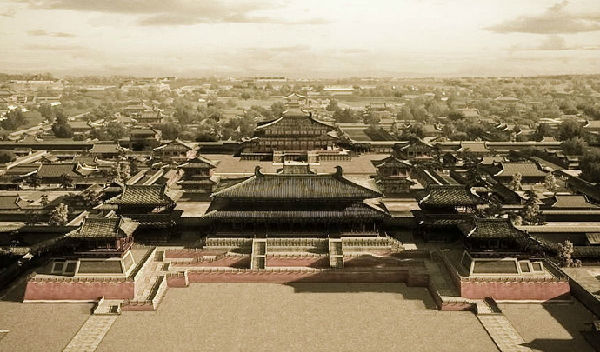 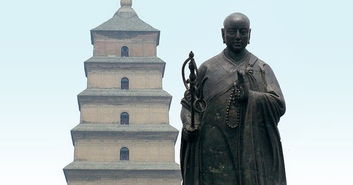 玄奘
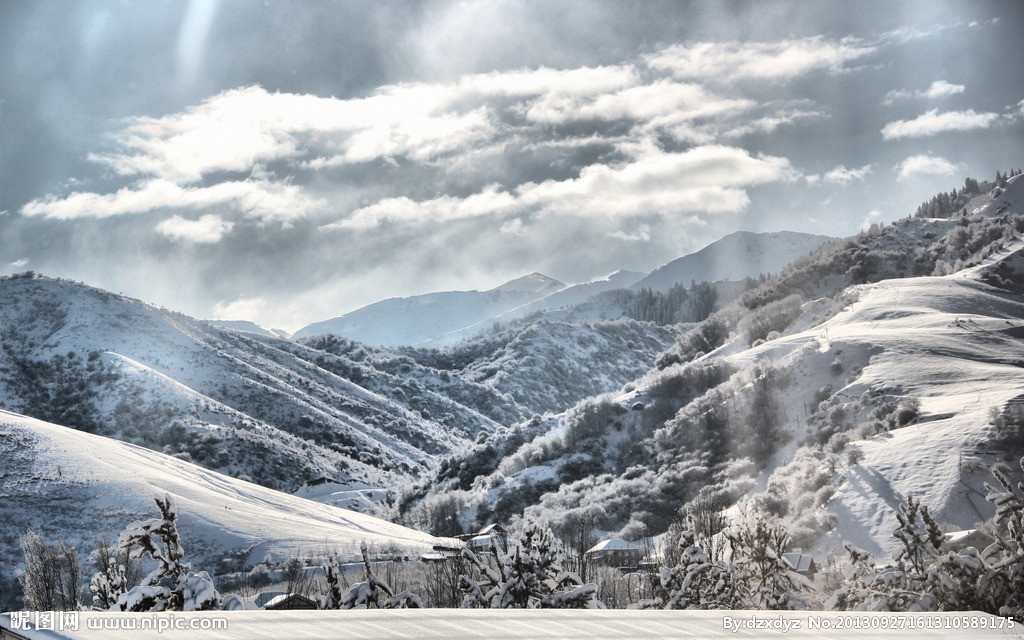 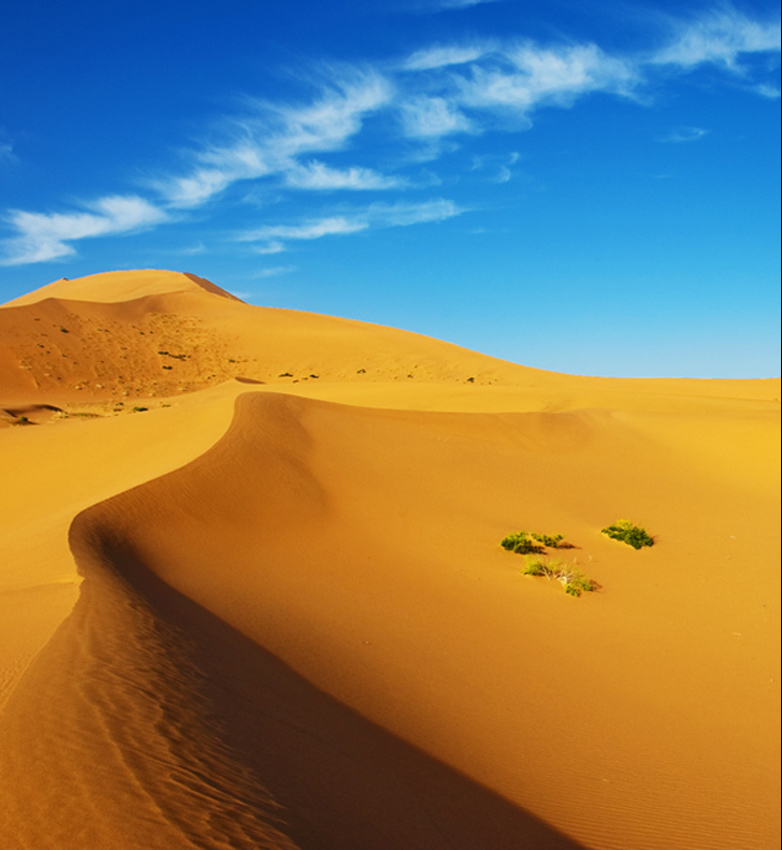 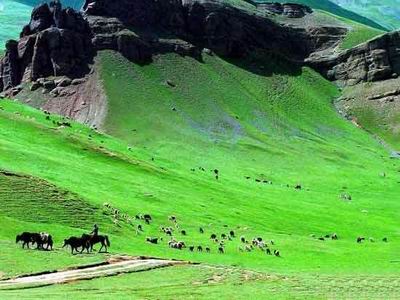 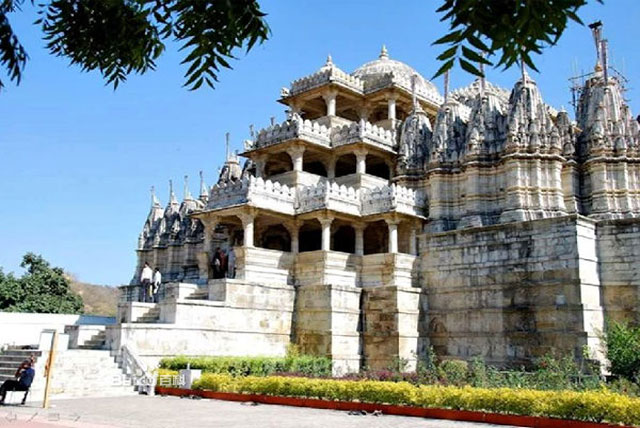 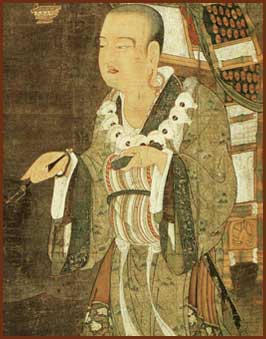 《西游记》
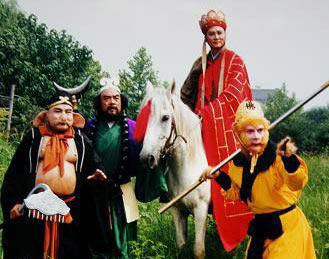 唐僧
唐僧有三个徒弟很厉害，能降妖除魔，保护唐僧。
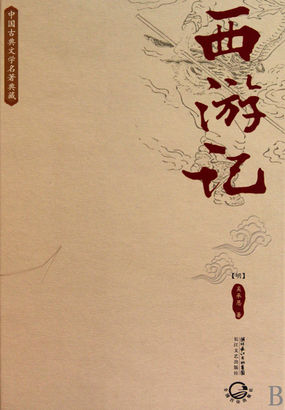 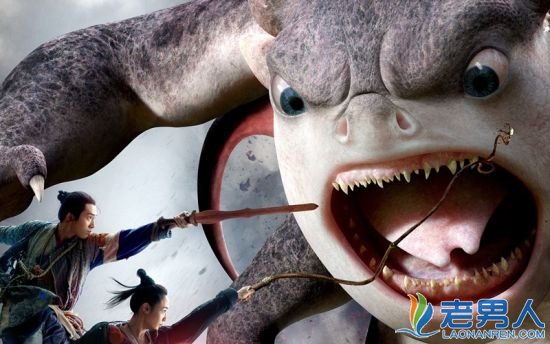 降妖除魔
陈祎=玄奘
陈祎的父亲是官，母亲读过很多书， 所以陈祎小时候很有才华。
玄奘（公元600-664）
陈祎5岁的时候，母亲去世了，10岁的时候，父亲也去世了，父母双亡,他就去寺庙生活了。
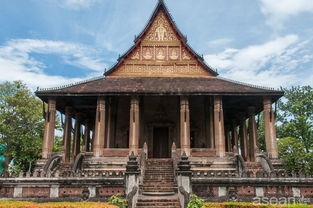 寺庙
13岁时，陈祎在净土寺出家为僧，法号“玄奘”。
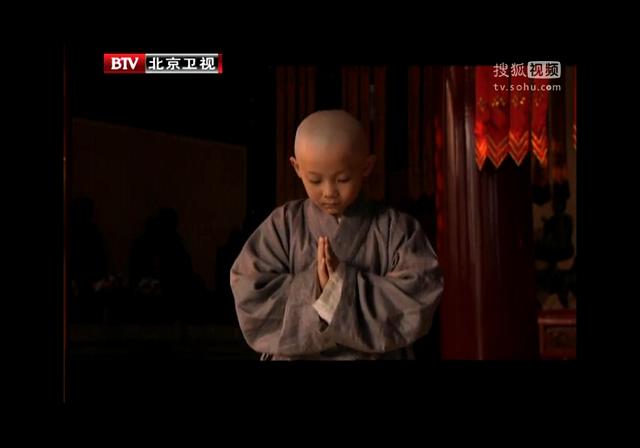 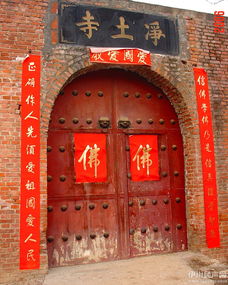 陈祎
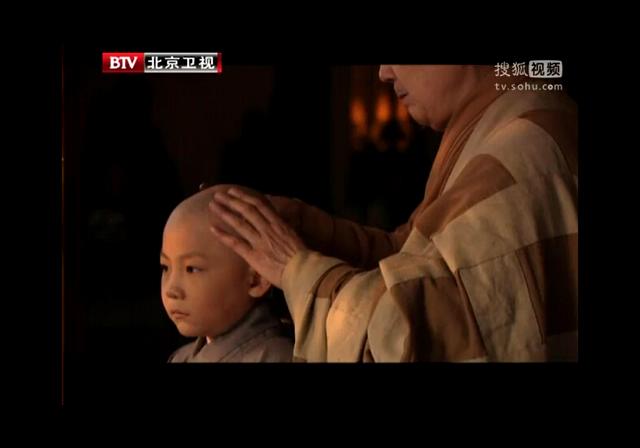 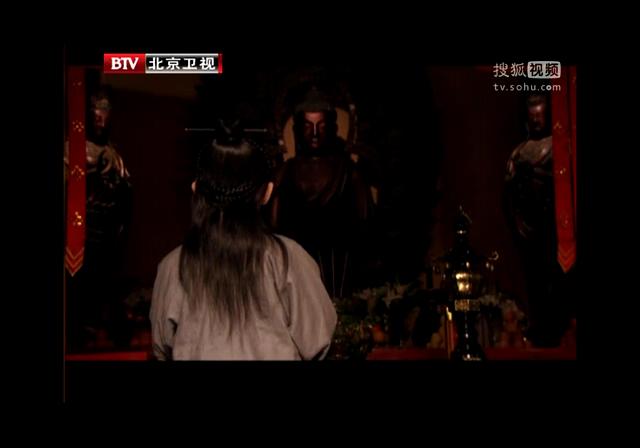 玄奘
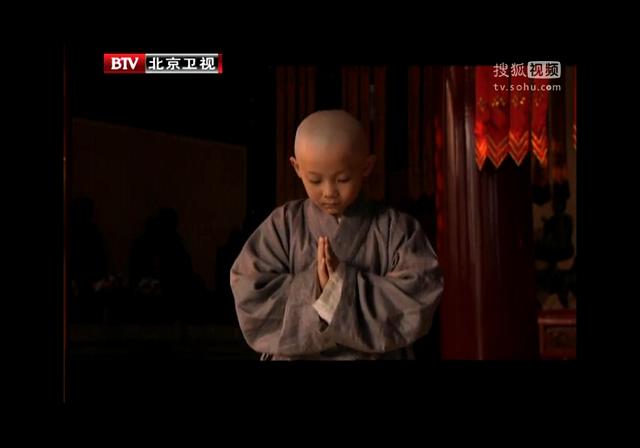 出家
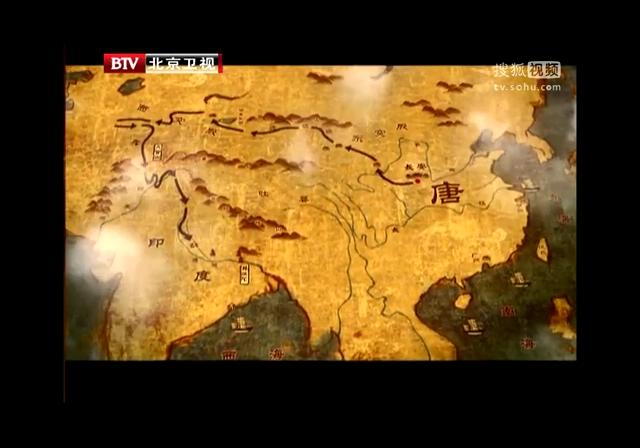 不是每个人
都能成佛。
每个人都能成佛
VS
争论
什么是佛？
玄奘长大了，有很多问题，他想知道答案。
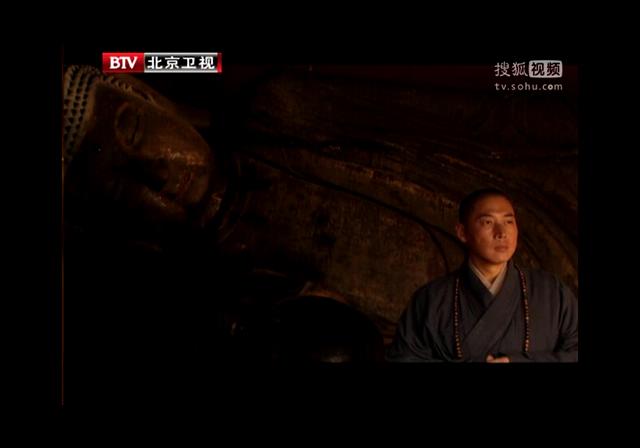 佛在哪儿？
每个人都能成佛吗？
后来玄奘遇到了印度僧人波颇，波颇说去印度的那兰陀寺，那里可以回答玄奘的问题。
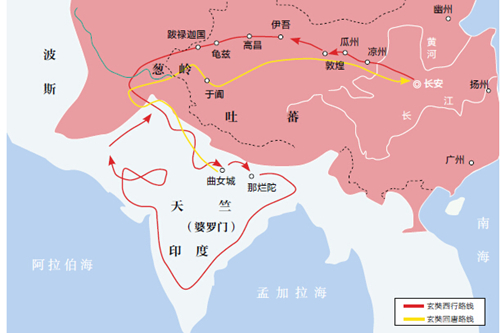 玄奘给官府写信，想要出国去印度的那兰陀寺学习。官府没同意
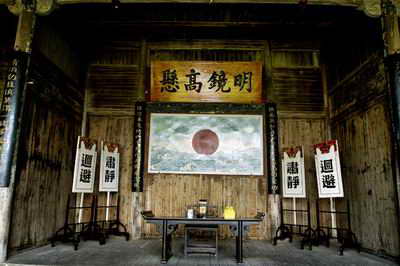 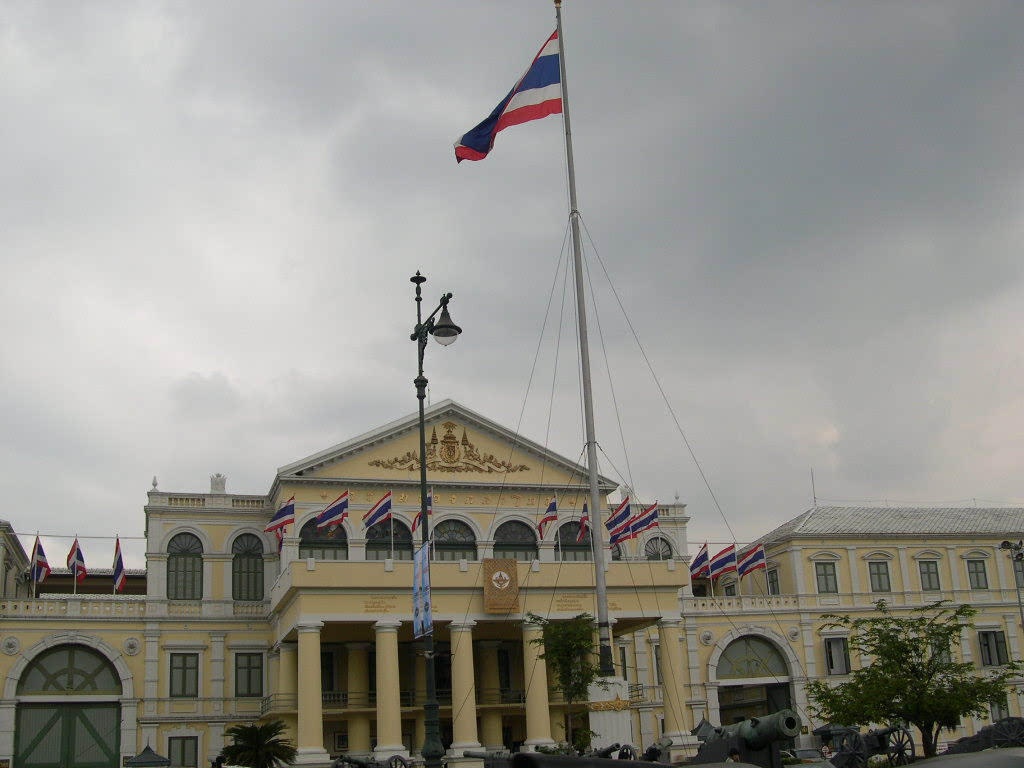 官府
政府
战争：            突厥VS大唐     官府不让人们出城
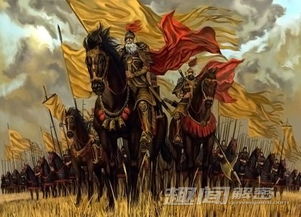 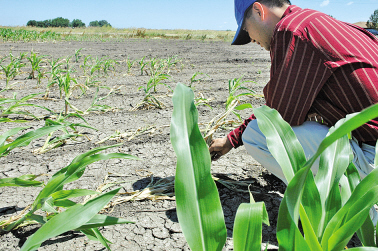 公元627年，粮食长得不好，官府让人们出城找东西吃，但还要回去。玄奘想去印度，不想回去，就离开了长安。
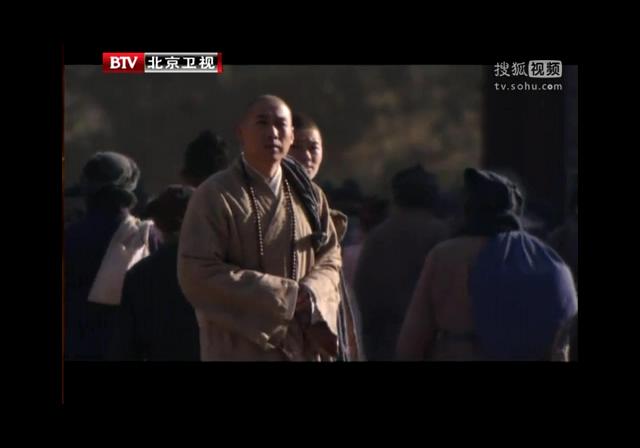 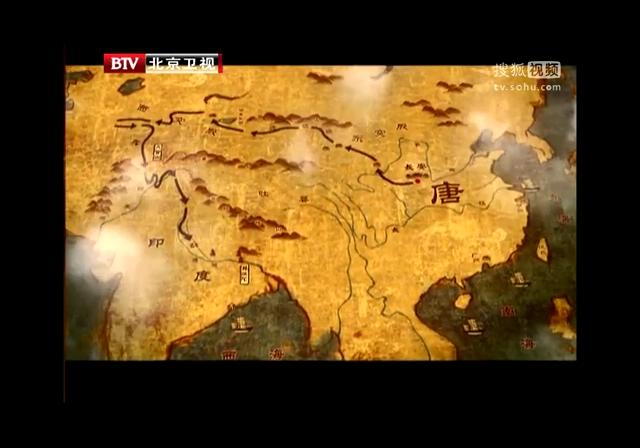 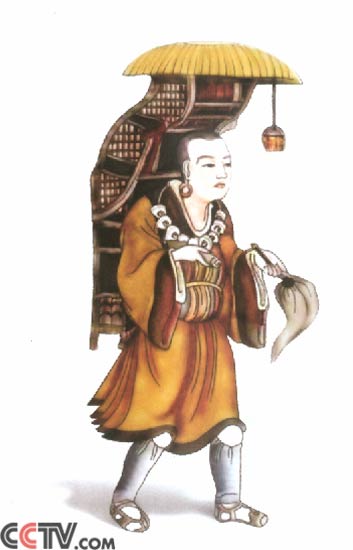 玄奘被官府通缉，路上还有许多强盗，抢走了玄奘的很多东西。
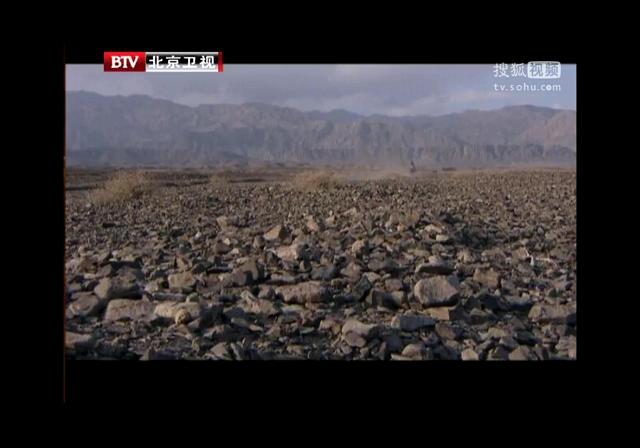 戈壁很大，水很少，玄奘要一个人走出去。
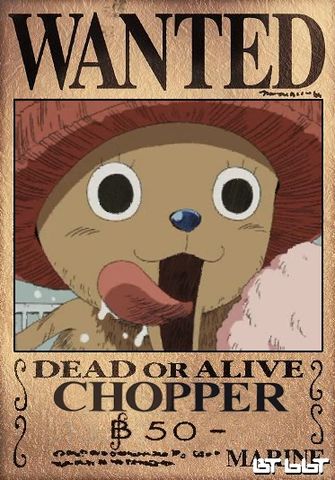 通缉
强盗
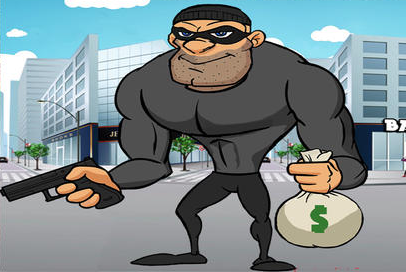 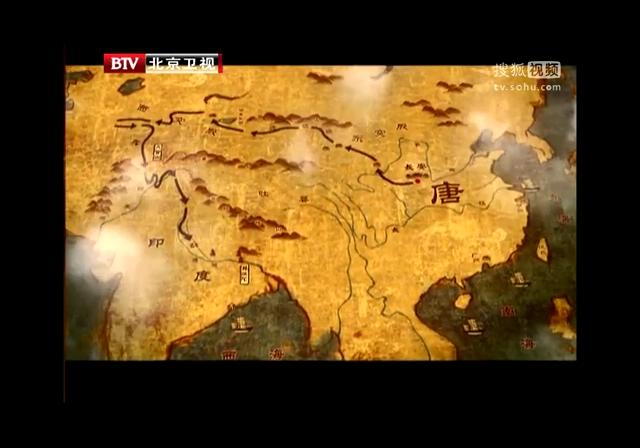 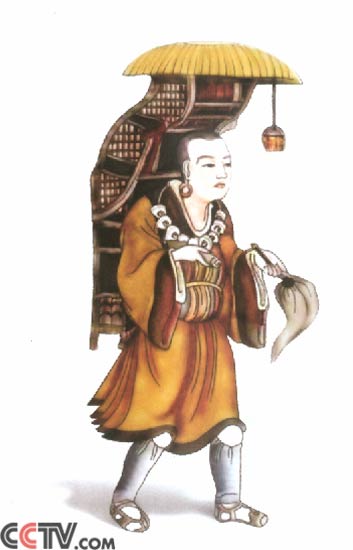 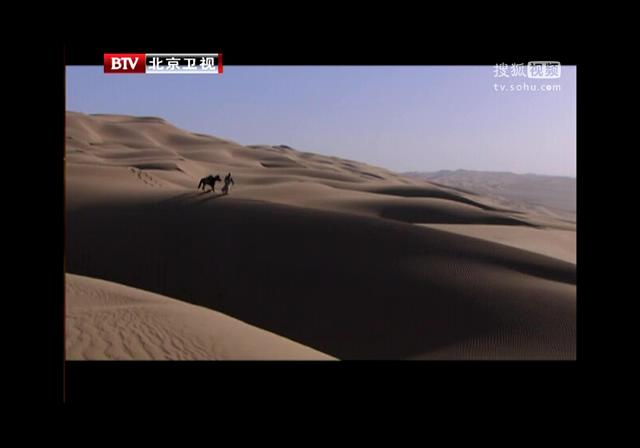 沙漠很大，长八百多里，没有水，玄奘迷路了，五天四夜没有喝水。
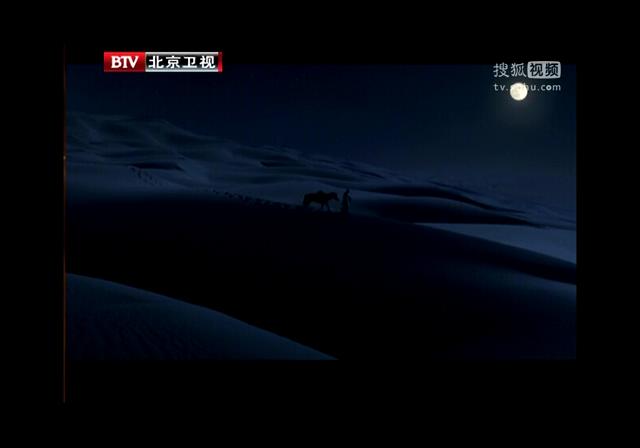 1里=500m
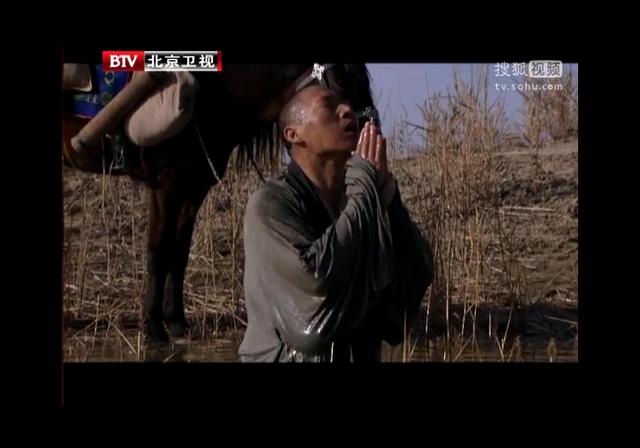 迷路
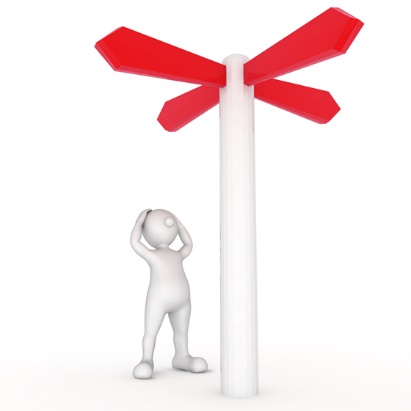 ？
玄奘的马带他找到了水，走出了沙漠。
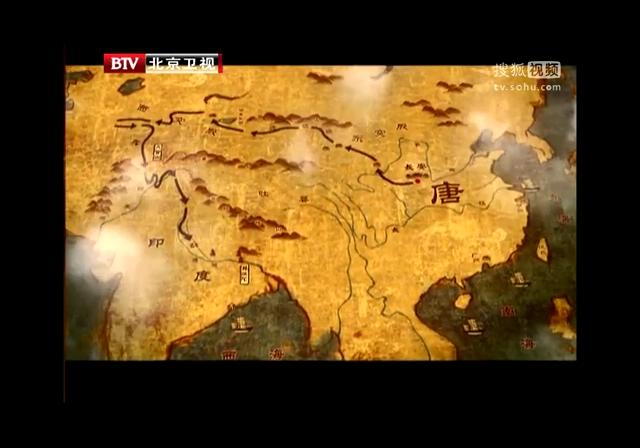 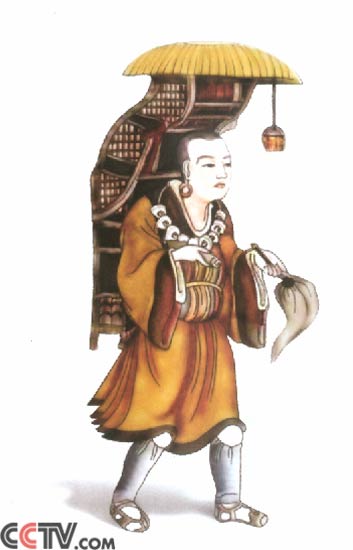 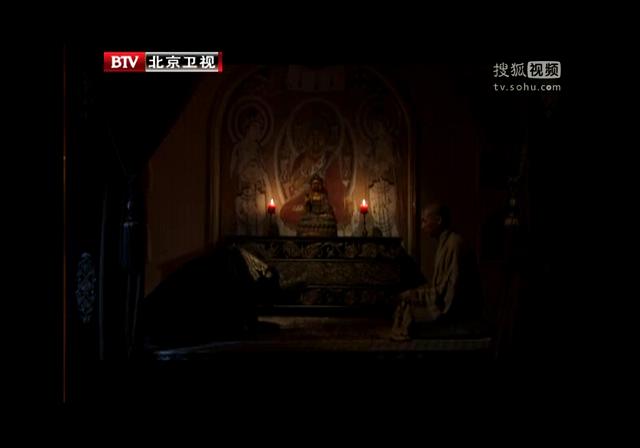 玄奘到了高昌国，国王信佛，对玄奘很恭敬，和玄奘做了好朋友，给别的国王写信，让他们对玄奘好一点。
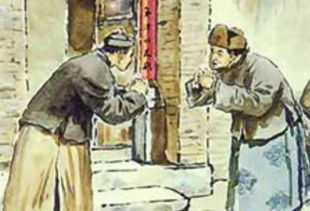 恭敬
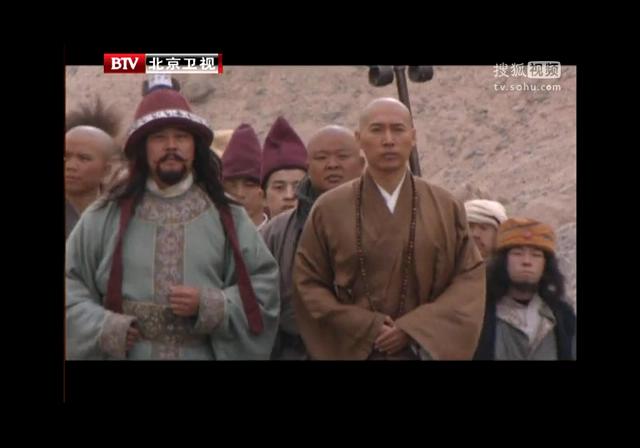 国王给了玄奘很多人，很多东西，这样玄奘就不是一个人了。
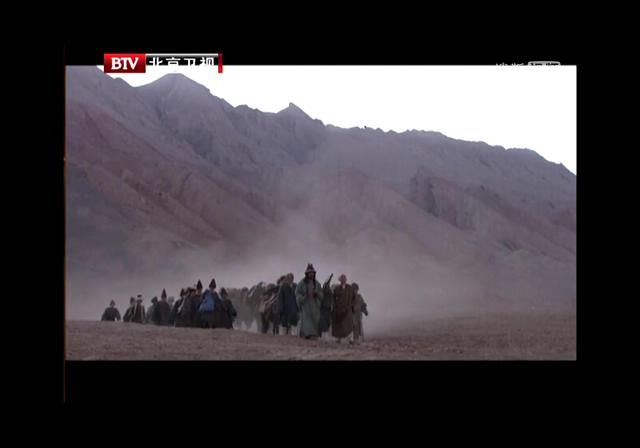 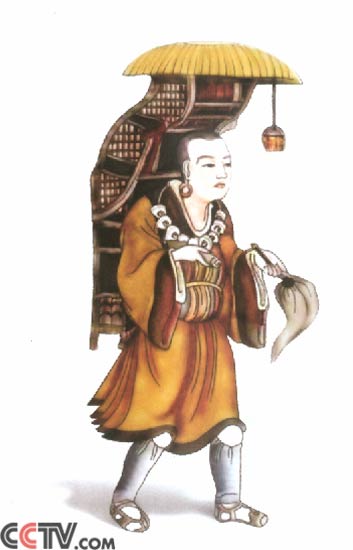 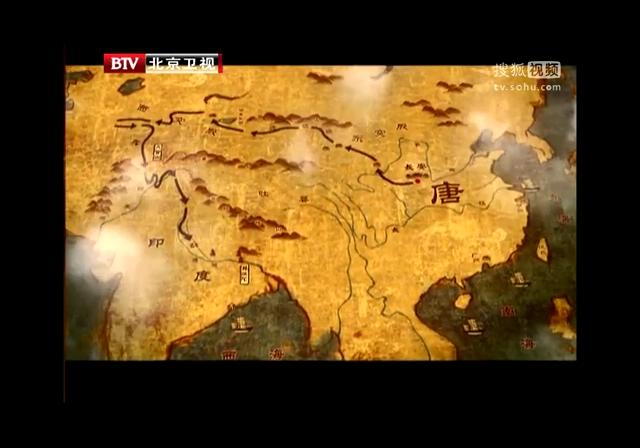 玄奘他们要过雪山，雪山上很冷，很多人死在了路上。
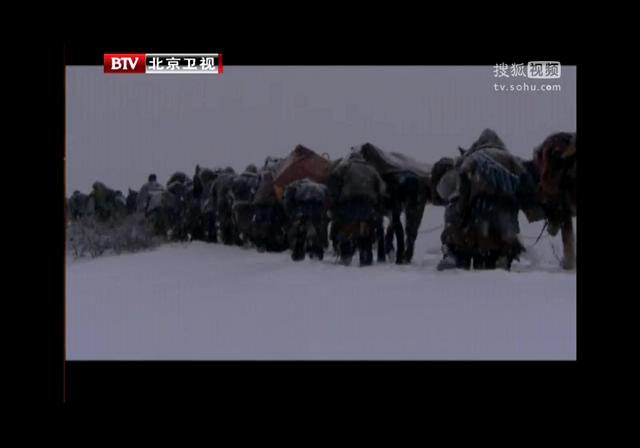 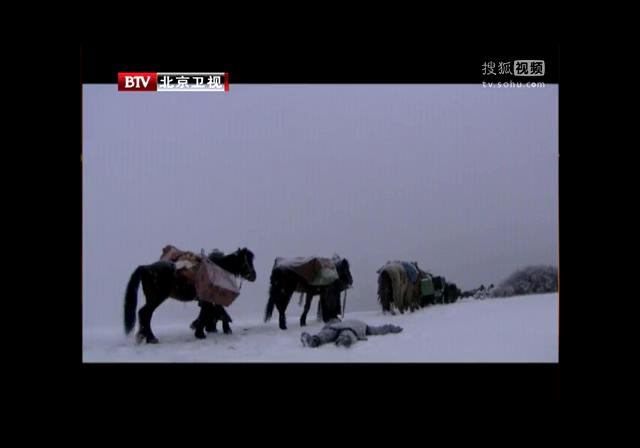 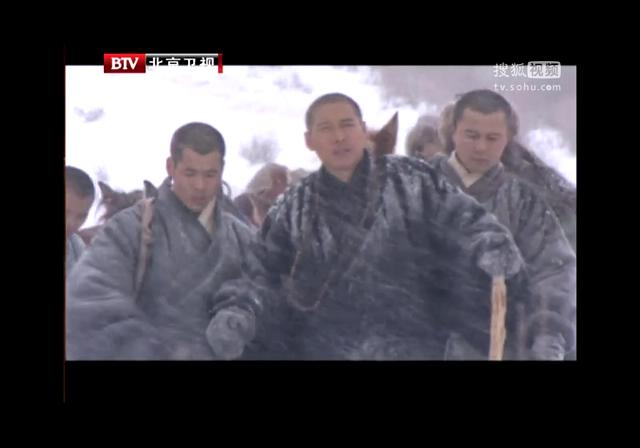 过了雪山后，是大草原，在这里，玄奘见到了西突厥国国王。
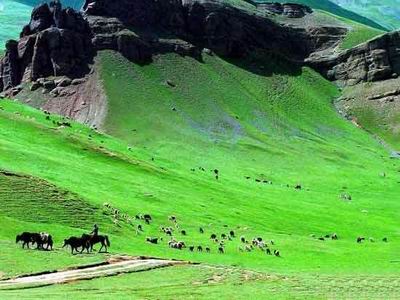 国王知道玄奘是高昌国国王的朋友后，非常高兴。
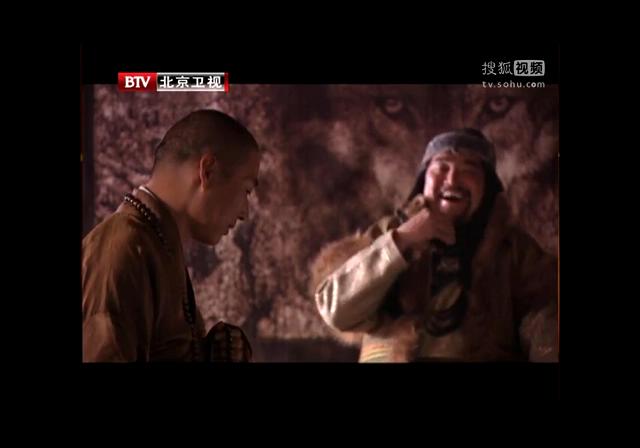 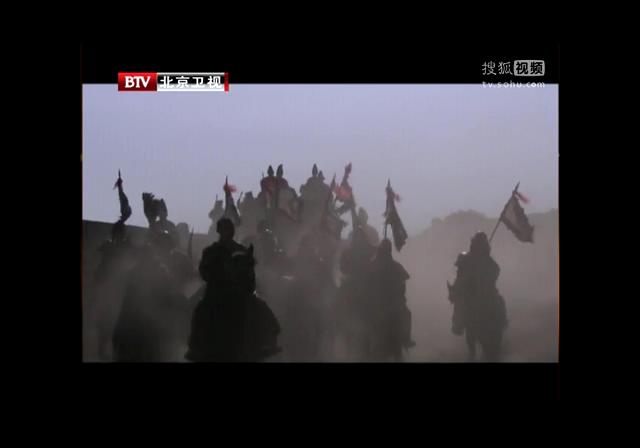 国王给了玄奘一支军队，保护玄奘去印度。
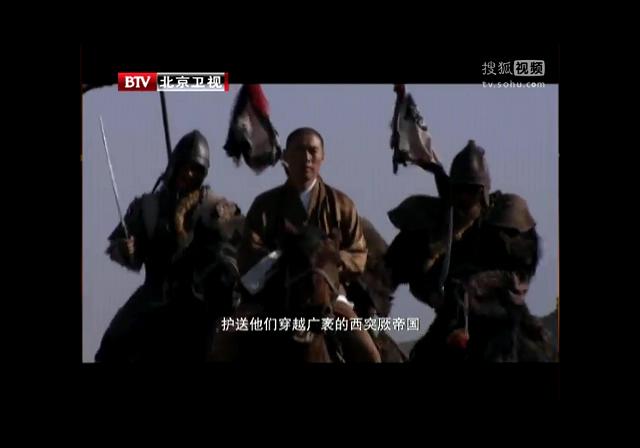 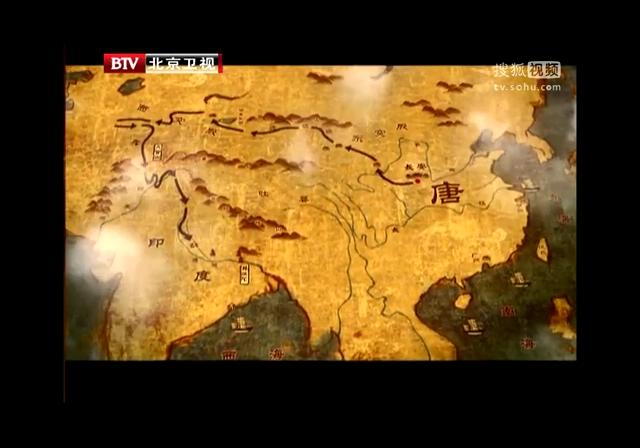 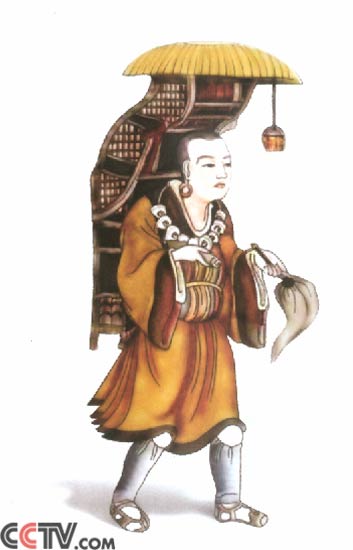 公元631年，玄奘到了印度的那兰陀寺，戒贤法师是他的老师，玄奘在寺里学习了5年。
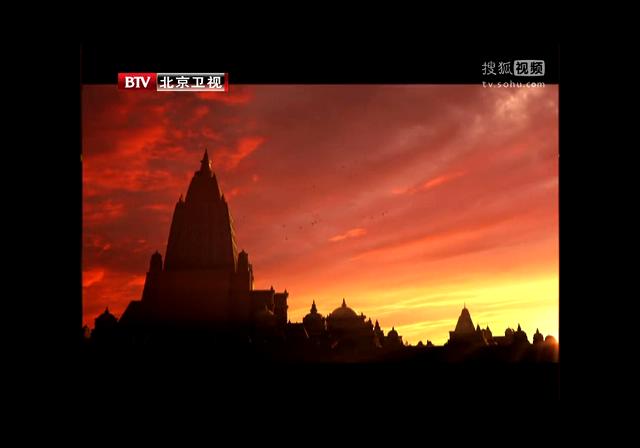 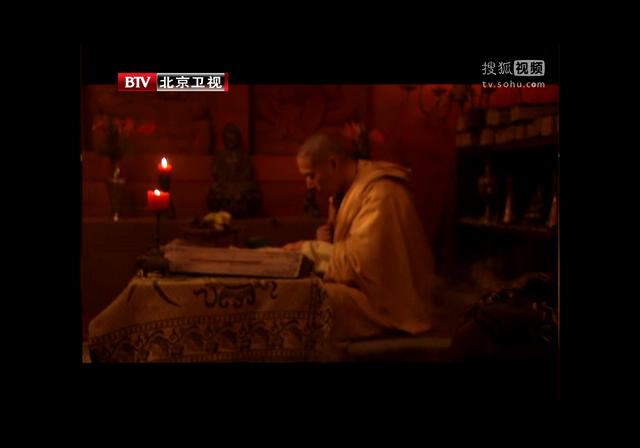 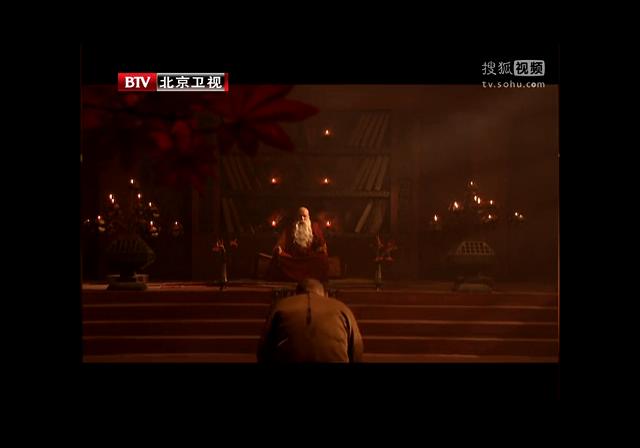 印度那么大，我想去看看
5年之后，玄奘想知道的更多，于是他周游了印度。
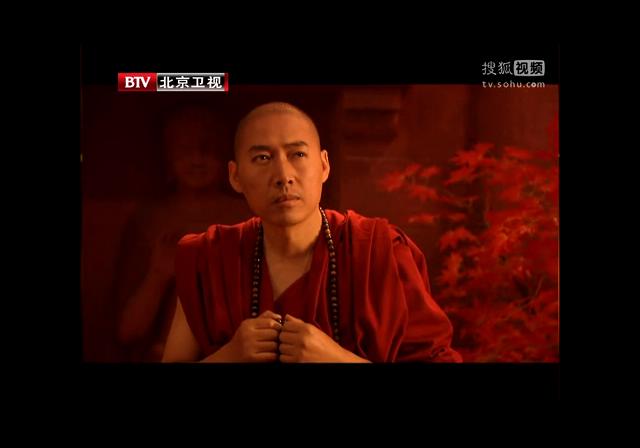 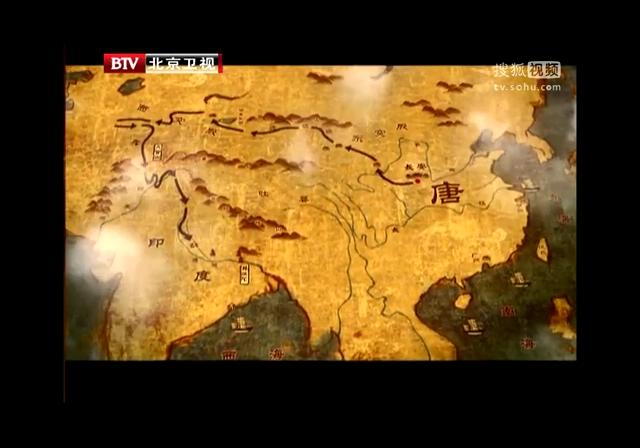 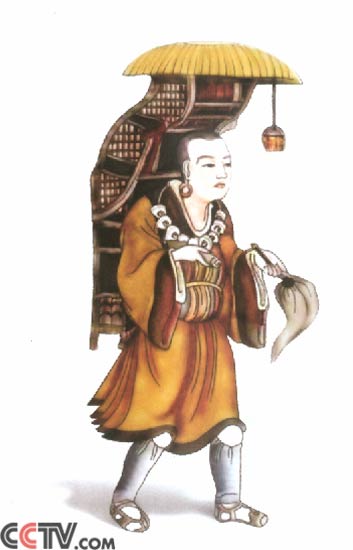 玄奘又在印度走了6年，不断地和僧人讨论，最后明白了什么是佛法。
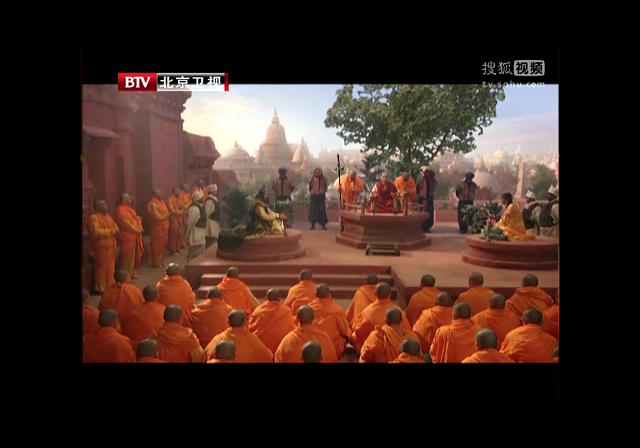 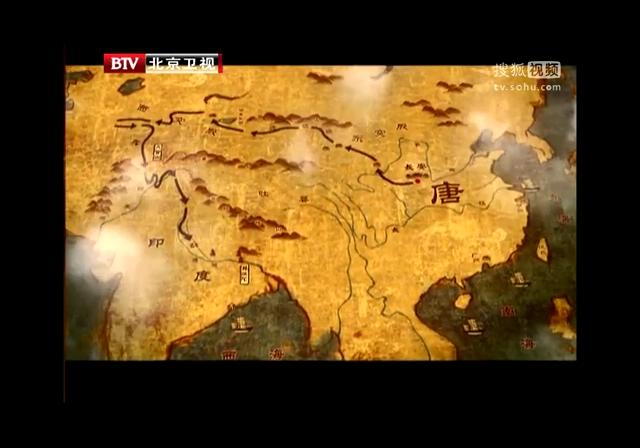 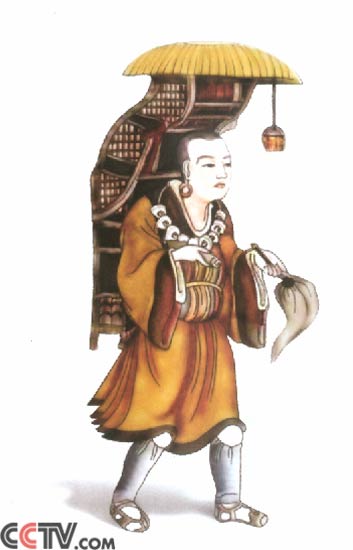 公元641年，玄奘开始回国，4年后，玄奘带着印度的经书回到了长安。
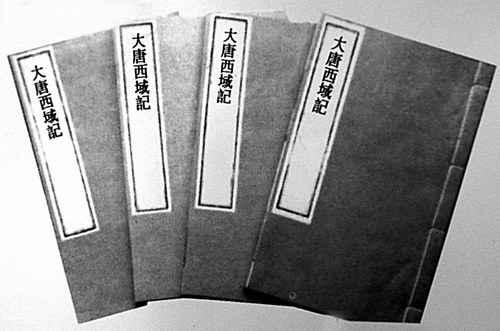 玄奘回国后，把自己19年的生活写成了一本书《大唐西域记》，玄奘还设计了一座大雁塔，塔里放着他从印度带回的佛经。
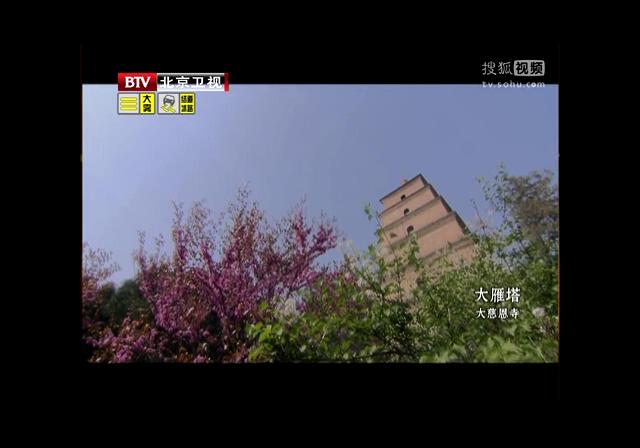 设计
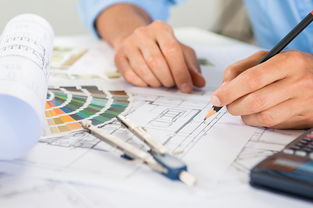 玄奘回国后还翻译了很多佛经，直到他自己去世，一共翻译了19年。
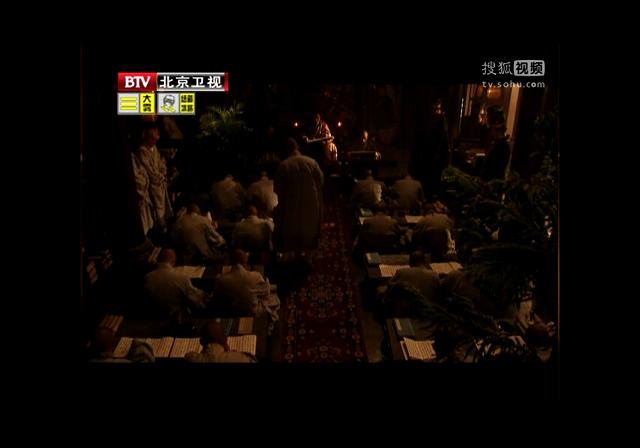 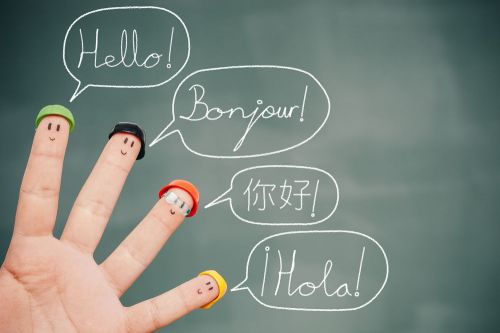 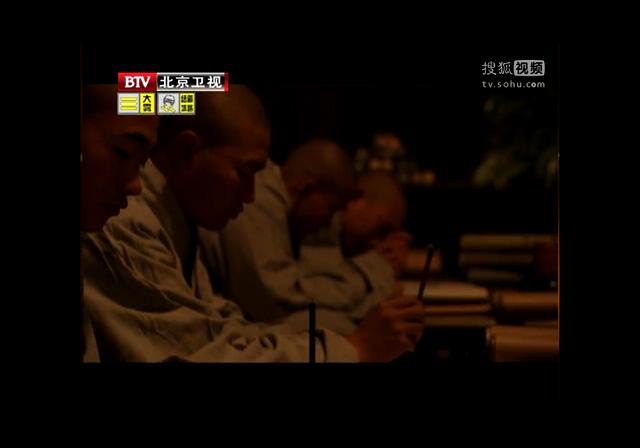 翻译
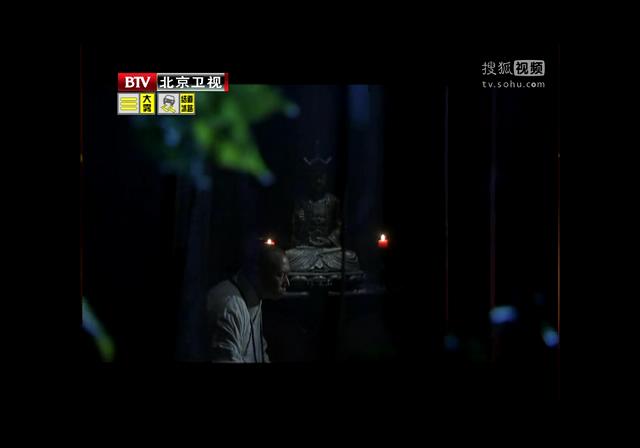 公元664年2月5日夜，玄奘在自己的房间，圆寂了。
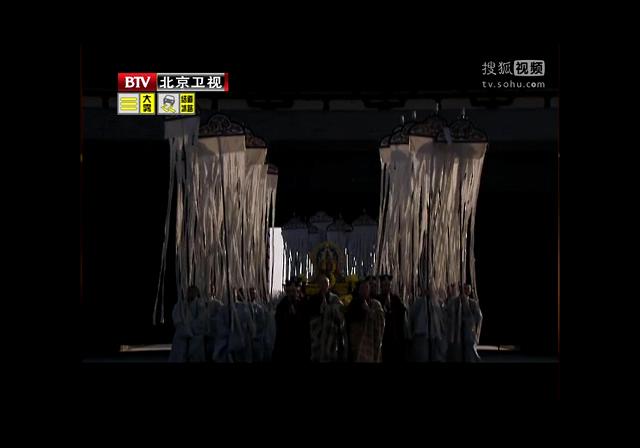 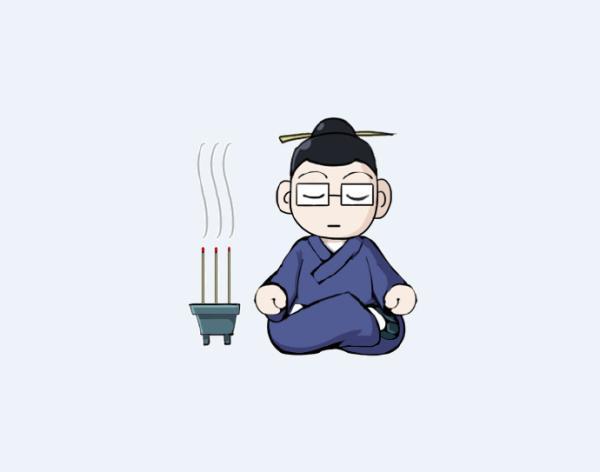 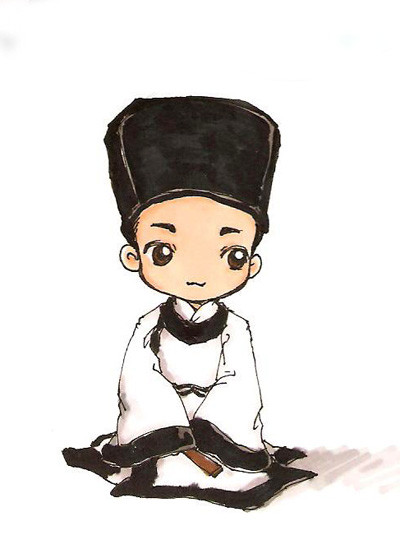 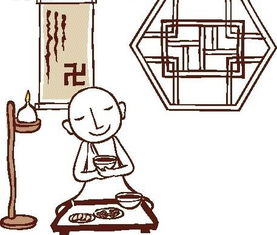 玄奘取经前
道家
儒家
佛家
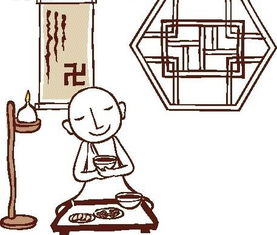 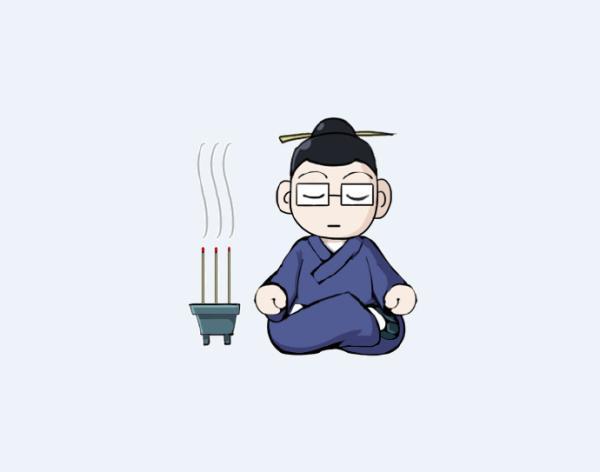 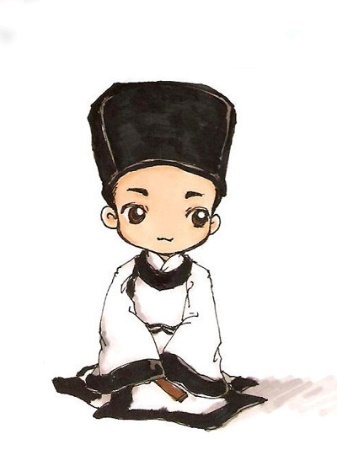 玄奘取经后
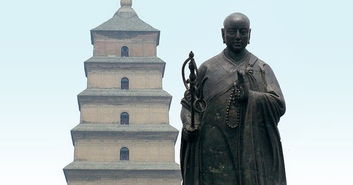 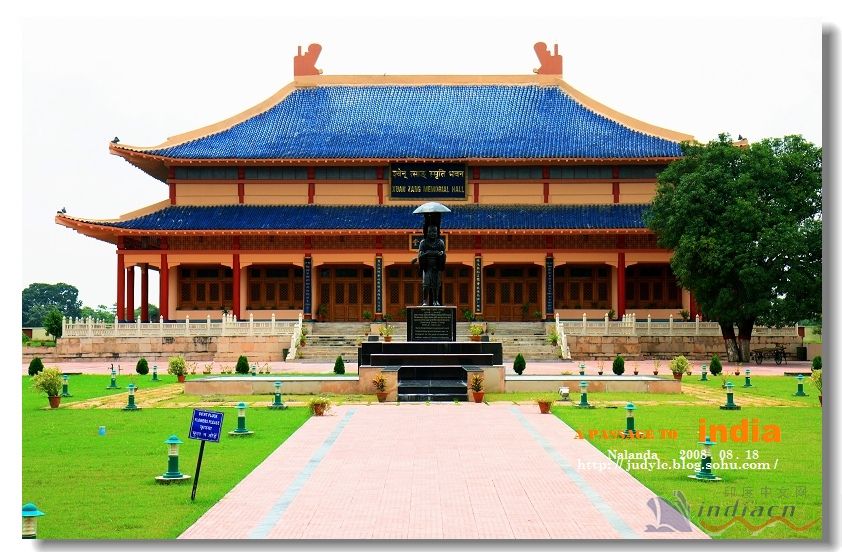 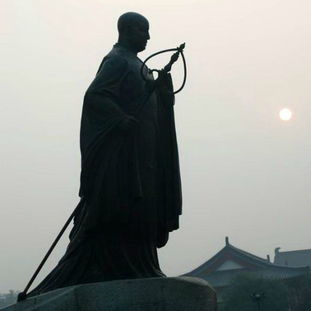 人们为了纪念他和他的西游，在印度建了玄奘纪念堂，在长安的大雁塔前建了铜像。